Мы-граждане России.
У каждого из нас есть свой дом, семья, близкие родственники, друзья.Но у нас у всех есть один общий дом- наша страна, наша Россия.
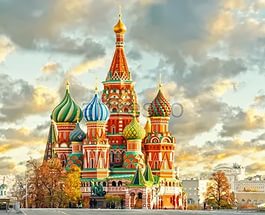 Мы все- граждане России.Гражданин исполняет законы государства, имеет права.
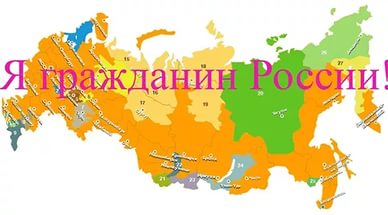 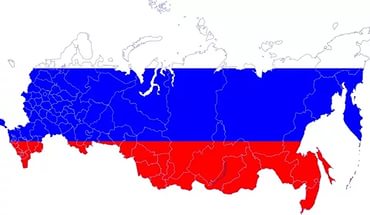 Что такое права и обязанности гражданина?
Все граждане России имеют равные права и обязанности. О них говорится в Конституции России.
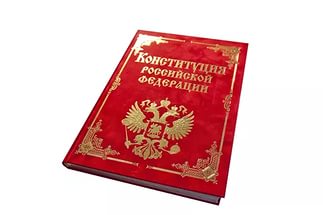 Какие права у нас есть?Важнейшие из них- право на жизнь, на личную свободу и личную неприкосновенность, на личную и семейную тайну, на защиту своей чести и доброго имени, на свободный труд и образование, на отдых и многие другие.
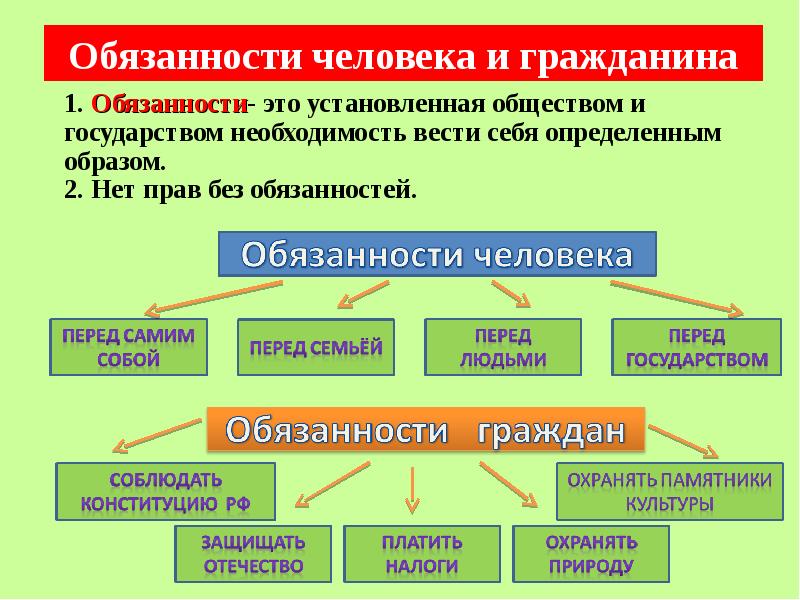 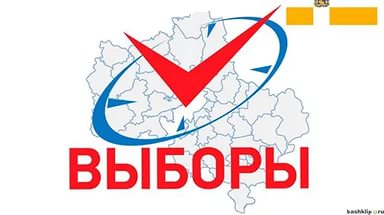 С 18 лет мы имеем право участвовать в управлении делами государства. Граждане России выбирают главу государства и представителей органов власти.
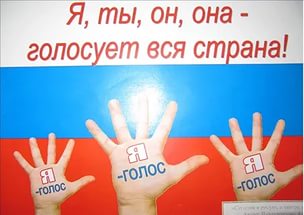 Главой нашего государства является Президент Российской Федерации. Он в торжественной обстановке приносит народу присягу. Глава клянется уважать и охранять права и свободы человека и гражданина, соблюдать и защищать Конституцию РФ, защищать независимость и безопасность государства, верно служить народу.
Президент Российской ФедерацииВладимир Владимирович Путин.
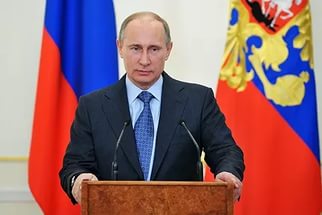 Федеральное собрание и правительство Российской Федерации
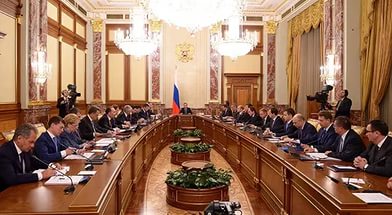 Парламентом страны является Федеральное собрание. Оно состоит из двух палат: Совета Федерации и Государственной думы.
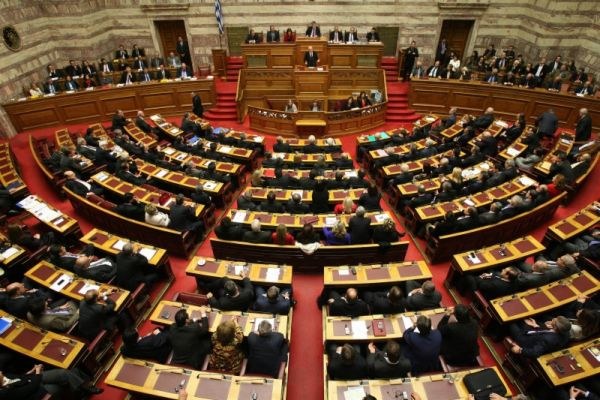 Государственная дума принимает законы, а Совет Федерации одобряет или отклоняет их. Закон вступает в силу после того, как его подписывает Президент.
Здание Государственной думы
Правительство РФ разрабатывает меры по развитию хозяйства, культуры и других областей жизни.
Здание Правительства России
Что объединяет российский народ?
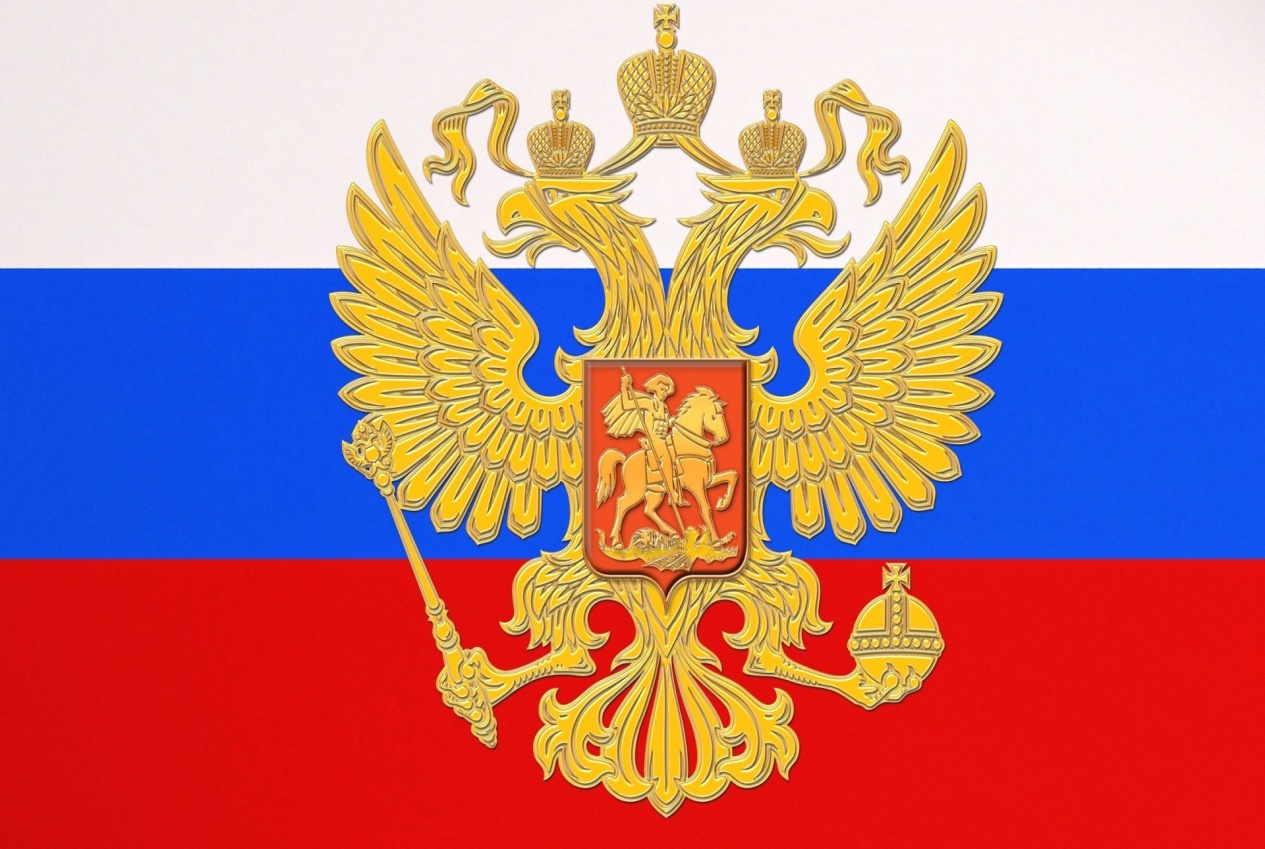 Во-первых, это память о прошлом нашего Отечества, о наших общих героях и знаменательных событиях.
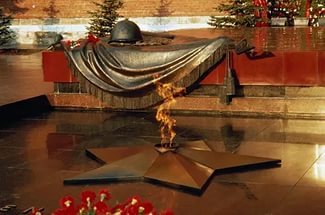 Во-вторых, общероссийская культура, которую создавали и создают все народы России. Все мы являемся наследниками достижений российской науки, искусства, образования.
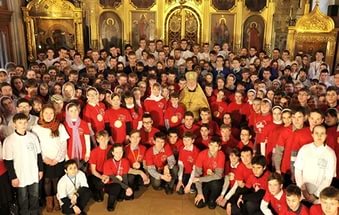 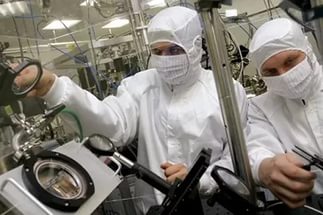 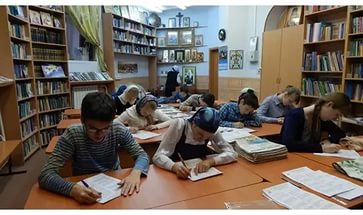 В-третьих, это государственный русский язык.
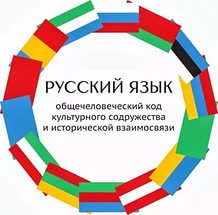 В –четвертых, государственная символика: герб, флаг и гимн Российской Федерации.
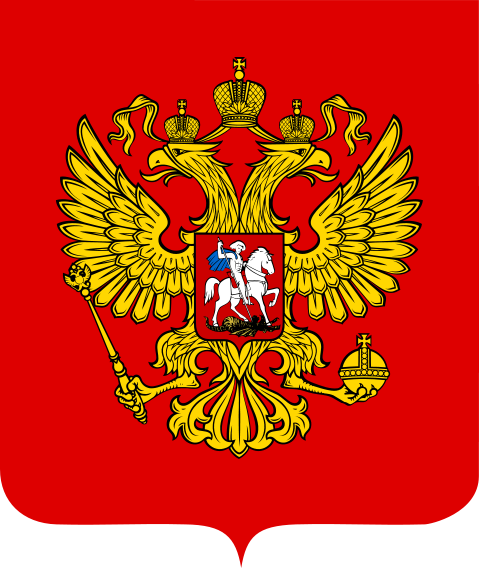 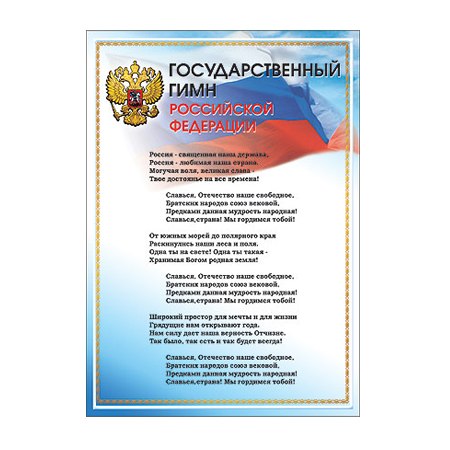 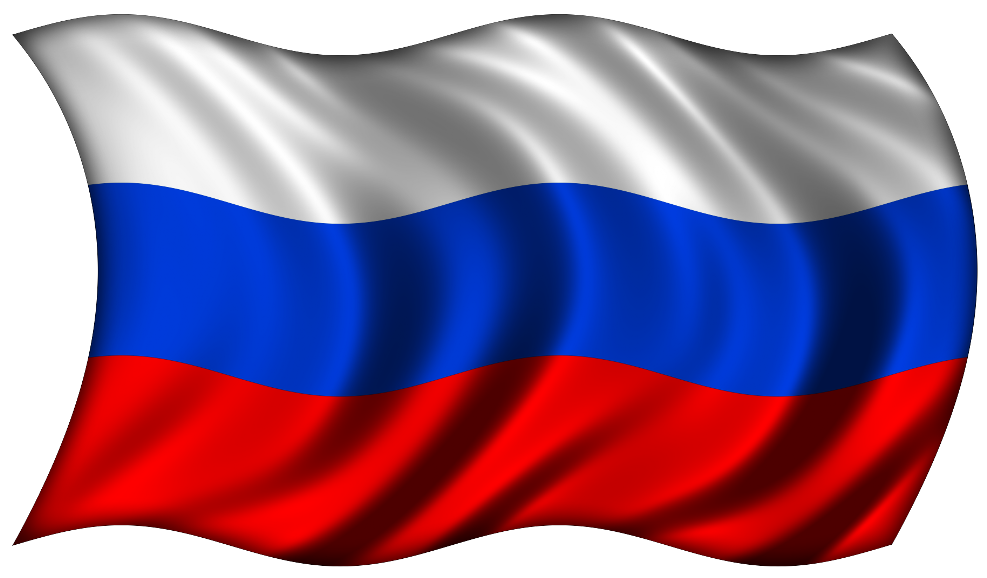 Вот почему все вместе граждане нашей страны имеют полное основание называть себя российским народом. Вот почему у каждого из нас есть в душе образ нашей общей Родины-России. Вот почему так дорого нам слово «соотечественник», что значит «гражданин общего с нами Отечества»
Домашнее задание.Представь себе, что ты-депутат Государственной думы. Какой закон ты предложил бы принять?
Спасибо за внимание.
Источник шаблона : 

Фокина Лидия Петровна
учитель начальных классов
МКОУ «СОШ ст. Евсино»
Искитимского района
Новосибирской области
Элементы спирали нарисованы автором при помощи фигур Microsoft Office PowerPoint 2007
Сайт http://linda6035.ucoz.ru/